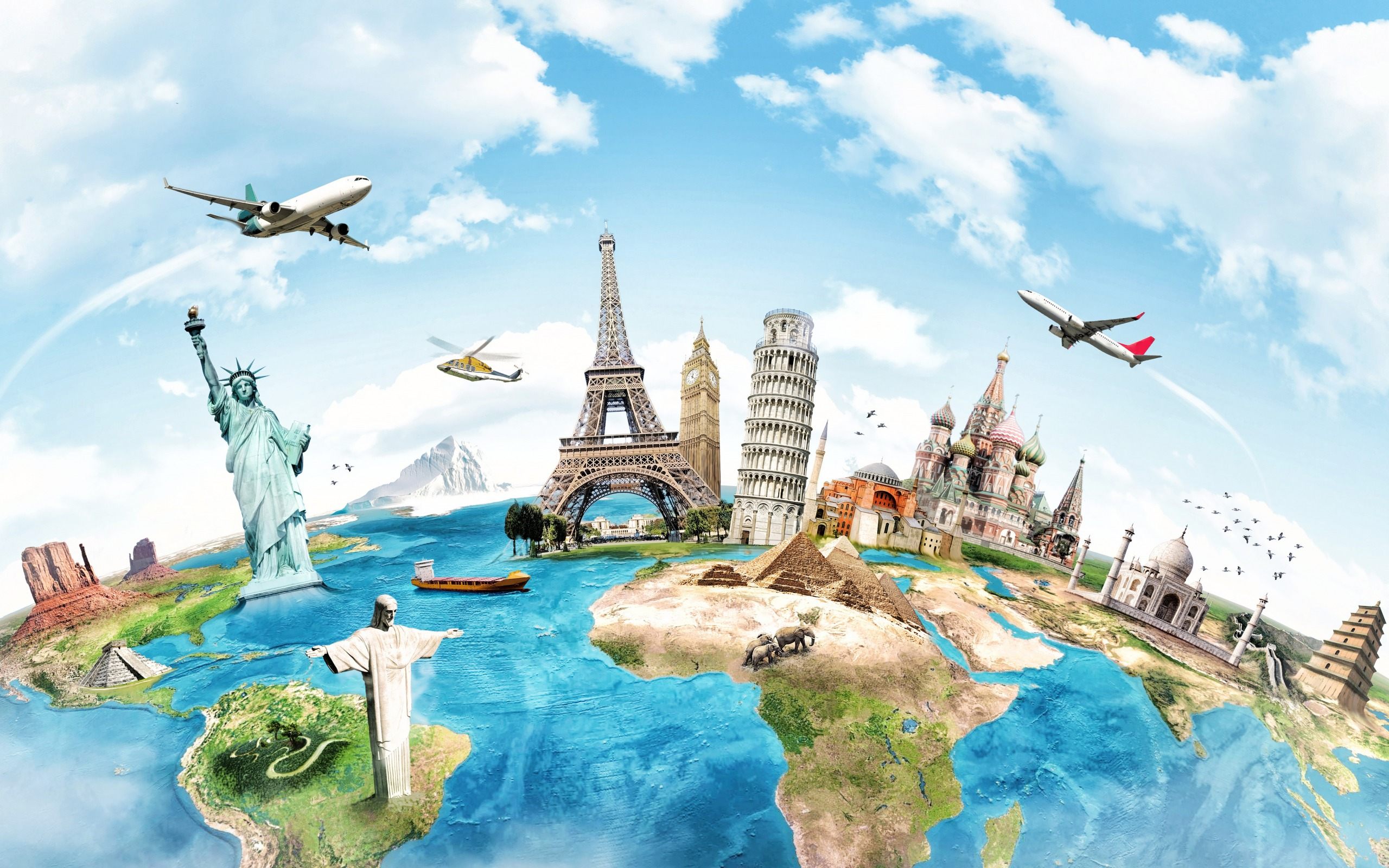 Welche Vorteile hat das Reisen:
Welche Nachteile hat die Reise:
Wie kann man nachhaltig reisen?
Nachhaltiger Tourismus – Einfach anders reisen
1. Nachhaltig Reisen Tipp #1 – Fliege so selten wie möglich
Nachhaltig Reisen Tipp #2 – Entdecke auch nahe Reiseziele
Nachhaltig Reisen Tipp #3 – Packe so wenig ein wie möglich
Nachhaltig Reisen Tipp #4 – Nutze Fahrrad & Öffi’s
Nachhaltig Reisen Tipp #5 – Respektiere Umwelt & Natur vor Ort
Nachhaltig Reisen Tipp #6 – Vermeide Müll, auch im Urlaub
Nachhaltig Reisen Tipp #7 – Sei’ immer ein Vorbild